University of Baltimore
Test Development Solutions (TDS)
Thomas Fiske,  M.S. - Test Development Team Lead
Charles Glover, M.S. - Test Developer; Diann M. Brady, M.S. - Test Developer
Steve Zarate - Talent Acquisition Specialist
[Speaker Notes: .]
Two Main Considerations in Test Development
Validity

“Validity refers to the degree to which evidence and theory support the interpretations of test scores for proposed  uses of tests.  Validity is, therefore, the most fundamental considerations in developing tests and evaluating tests.” (APA Standards, 2014, p. 11)

Reliability

Reliability denotes “consistency of the scores across instances of the testing procedure.” (APA Standards, 2014, p. 33)
Validity
Writing items:
Does the item measure relevant and important subject matter?
Do the item stem and key address what the minimally competent candidate is required to know to meet the stated objective?
Are the distracters (options) plausible?
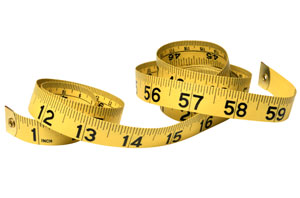 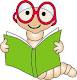 Copyright © 2011 Prometric. All rights reserved.
3
[Speaker Notes: Validity is a measure of the degree to which a test or an item within the test measures that which it purports to measure. 
If we are attempting to assess driving skill for example, a valid item is one which measures driving skill, rather than anything else.
To write valid items we must ensure that:
1. the item measures relevant and important subject matter. We have undergone a detailed analysis process to identify the relevant and important subject matter for this exam. It is captured now in the test blueprint. You will be asked to write items which speak directly to specific aspects of the blueprint. We guide you in this specific direction to ensure validity.
2. the item stem and key address what the minimally competent candidate is required to know to meet the stated objective
3. the distracters are plausible]
Reliability
Copyright © 2011 Prometric. All rights reserved.
4
[Speaker Notes: The second key principle is reliability.
A reliable test is one which generates the same measurement time and time again.
For example, my casio watch is a reliable tool for measuring time. It always gives me an accurate measurement of time. My grandfather’s watch, which frequently stops and loses time, is not so reliable.]
Influences on Reliability
Copyright © 2011 Prometric. All rights reserved.
5
[Speaker Notes: We enhance reliability in a number of ways:
Ensuring we have a test of sufficient length – short tests are less reliable
Ensuring we have a test of sufficient difficulty
Ensuring we have content which taps directly into the test blueprint
Ensuring our questions our clear – therefore we’re measuring the underlying knowledge area – rather than anything else –confusion brings error into our measurement]
Fairness
Copyright © 2011 Prometric. All rights reserved.
6
[Speaker Notes: The final key principle is fairness. We do a number of things to ensure our exam is fair.
Question clarity is important – we are not trying to trick or confuse, but rather enable candidates to express their level of knowledge.
We ensure that the questions are relevant by tying them directly to the test blueprint which is developed through a rigorous job analysis process
I would caution that you avoid humour or any potentially sensitive topics
And again – content must be referenced by publicly available source material]
Testing Concept: Cognition
Achieving a reliable, valid, fair exam to identify minimally competent candidates involves including items that require different levels of mental processing or COGNITION.

Multiple Choice Questions (MCQs) “convergent thinking” require a unique correct (predictable or calculable) answer.

Higher cognitive level item = higher likelihood that question will determine if the candidate has mastered the materials “divergent thinking”. They do not require a single predetermined correct answer and therefore cannot be directly assessed by MCQs.
Copyright © 2011 Prometric. All rights reserved.
7
Examples of Item Formats
Closed Stem: 
Who is the current President of the United States?

Open Stem: 
The current President of the United States is
Copyright © 2011 Prometric. All rights reserved.
8
[Speaker Notes: Your items may be closed or open
A closed stem (closed-ended) item asks a complete question and ends with a question mark
The open stem format is a fill-in-the-blank with the choices provided.  The choices (options) must finish the question.]
Writing Items
Grammar and Formatting
Grammatical consistency between stem and options
List the options in logical order
Write in the active voice vs. passive voice
Use third person, excluding personal pronouns
Exclude personal pronouns like “you”
Avoid qualifiers such as “never”, “all”, “always”
Include labels with numbers
9
[Speaker Notes: Limit use of qualifiers such as “Least” and “best” to “Best practice” and concepts that are widely known and a generally accepted standard in the field rather than the item writer’s own personal bias or subjective view.]
EXCEPT or NOT:  Do not write negatively worded questions unless the information being tested is referenced in the negative
Often overlooked
May be confusing

These items are easy to write, but typically do NOT perform well!
Writing Items
10
The Stem
Present a complete problem
Be stated in the positive
Be short and concise 
Be free of extraneous information
Test relevant content
Measure a single concept 
Not be tricky or unnecessarily difficult
Can be answered without reading the options
Copyright © 2011 Prometric. All rights reserved.
11
The Key(s)
The key(s) must:
Be the only correct answer(s) among the options
Not depend on opinion or regional differences
Be similar in content, language, length and style to the distracters
No words repeated from the stem
Be referenced (This is important for legal defensibility)
Have a rationale if appropriate
Copyright © 2011 Prometric. All rights reserved.
12
The Distracters (Options)
The distracters must:
Be plausible but incorrect
Be real
Be similar in content, language, length and style to the key
Not repeat words from the stem
Be mutually exclusive; no overlap
Not include ‘all of the above’ or ‘none of the above’
Avoid determiners like “always” or “never”
Copyright © 2011 Prometric. All rights reserved.
13
Flaw: Non-specific or non-directed stem
1. Greater Manchester is:
A) One of the 39 counties in England
B) A large county in the North West
C) Formerly part of Lancashire
D) The home of no professional sports team

Remember: Unfocused stems do not provide candidates with enough information to formulate a response before reading the choices.
Flaw: Heterogeneous Options
When one or more options is radically different in content or form from the other options

After surgery, compression bandages are used:
Very frequently
Very infrequently
To prevent haematoma*
To prevent gangrene
Copyright © 2011 Prometric. All rights reserved.
15
[Speaker Notes: Another pitfall we want to avoid is when our options differ significantly from one another
In the example A & B are completely different to C&D. A&B are related to frequency, C&D to do with purpose
The question is confusing because the candidate doesn’t know what we’re getting at – how long the bandage should be used, or the purpose for which a bandage is used]
Flaw: Conspicuous Key
The key to an item should not be considerably longer, shorter, more detailed, or stated in more technical language than any of the other options

In tennis, a topspin grip is used to make the ball:
Faster
Slower
Rotate more frequently as it moves through the air*
Bounce
Copyright © 2011 Prometric. All rights reserved.
16
[Speaker Notes: Don’t want to do the reverse either – make key short and distracters longer
To avoid this pitfall – ensure all options are consistent in length, detail, etc]
Questions
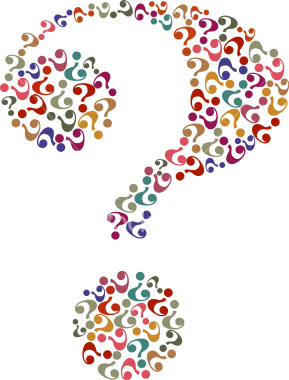 Copyright © 2011 Prometric. All rights reserved.
17
[Speaker Notes: Before we move on are there any questions?]